МБОУ СШ №2 п.Усть-Камчатск
Всемирный день памяти погибших в ДТП
Ежегодно в мире в результате ДТП погибает 1,2 млн человек, травмы получают до 50 млн человек.
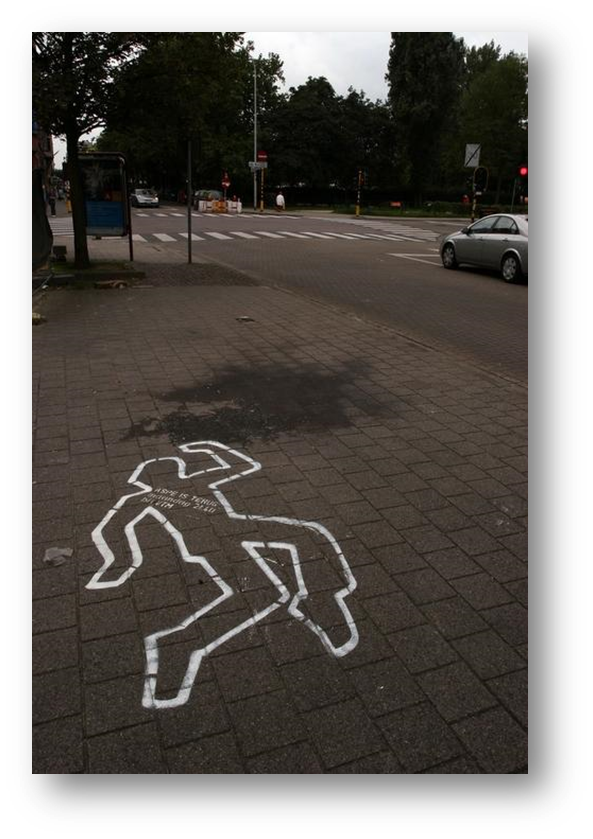 ДТП является главной причиной смерти подростков 15-19 лет.
85% погибших остались бы живы, если были бы пристегнуты ремнями безопасности.
К 2030 году аварии станут пятой по распространенности причиной смерти населения Земли.
62% смертей в ДТП, фиксируемых в мире, приходятся всего на десять стран. В эту десятку входят Индия, Китай, США, Россия, Бразилия, Иран, Мексика, Индонезия, ЮАР и Египет.

В числе стран с самой низкой смертностью в ДТП – Голландия, Швеция и Великобритания.
Каждый день в мире в результате аварий погибает три тысячи человек.
Аварии стали причиной гибели многих известных людей…
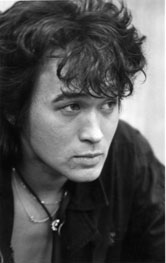 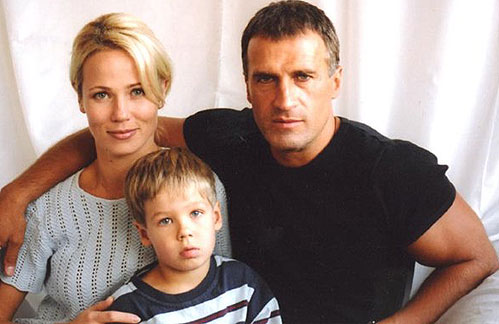 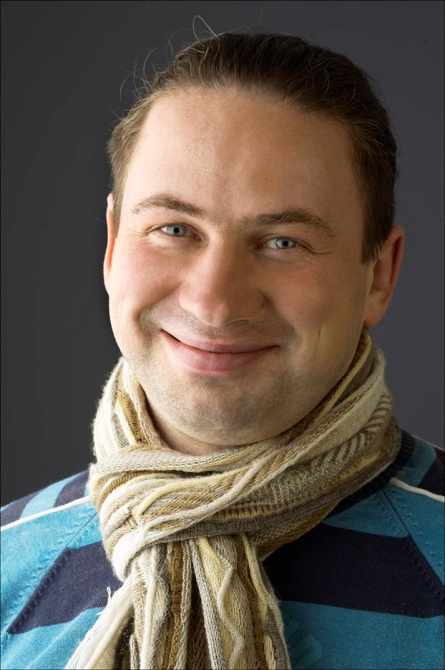 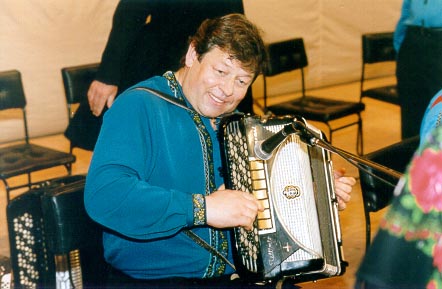 За год как бы погибает целый город.
Сейчас каждые 15 минут на дорогах России гибнет человек.
Более 1000 детей погибло в результате дорожно-транспортных происшествий в 2018 году.
У нас остаются высокие показатели смертности там, где дети привязаны к ошибкам взрослых.
Дети гибнут и получают увечья по-прежнему большей частью в непосредственной близости от дома.
Причиной дорожно-транспортных происшествий чаще всего являются сами дети.
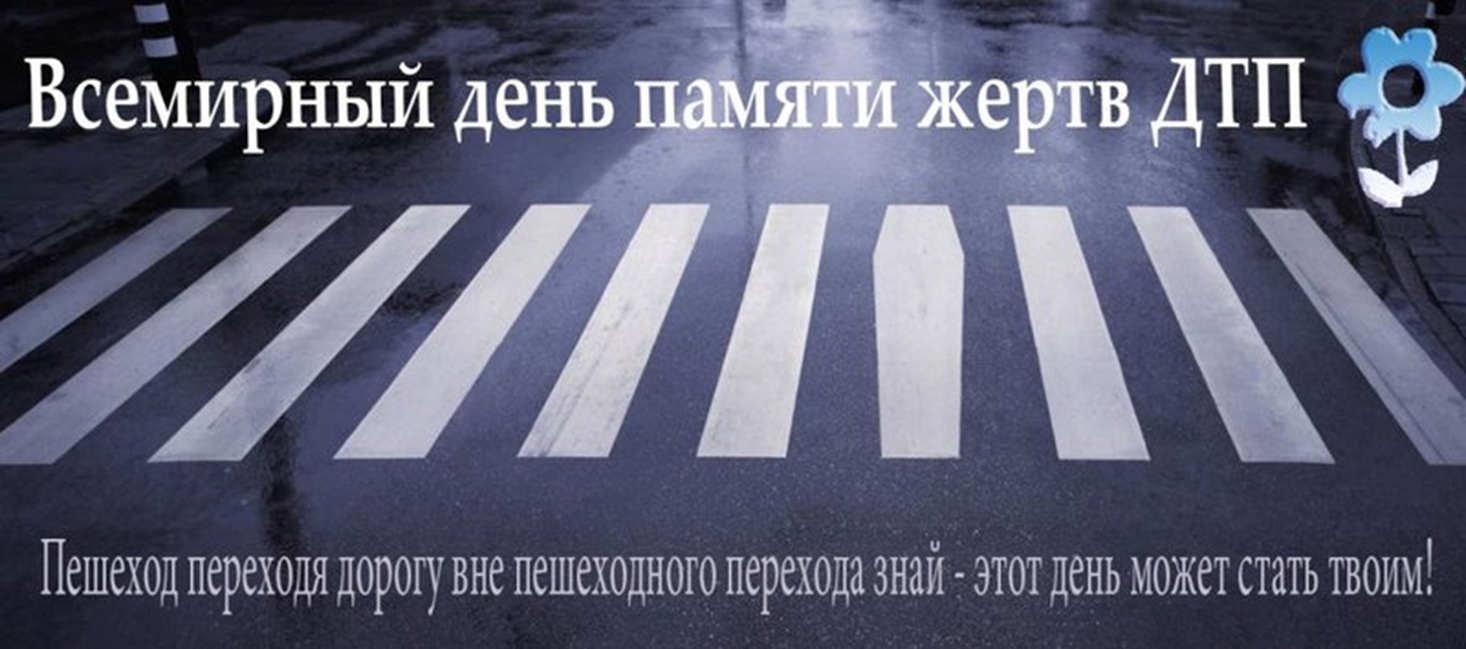 26 октября 2005 года 

Генеральная Ассамблея в своей резолюции предложила государствам-членам ООН и международному сообществу объявить  Всемирный день с тем, чтобы почтить память жертв дорожно-транспортных происшествий и выразить соболезнования членам их семей.
18 ноября 2018 года отмечается Всемирный день памяти жертв ДТП.
Почтим память погибших в ДТП